Способы задания функций
Способы задания функций
Способы задания функций
А.Г. Мордкович, П.В.Семенов  АЛГЕБРА-9
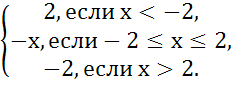 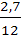 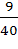 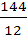 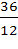 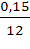 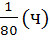 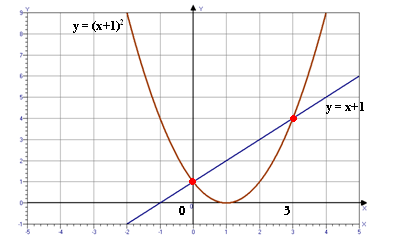 Критерии самооценки:
На оценку «3»- выполнены только № 9.1 и № 9.8
На оценку «4» - решены 3 задания № 9.1, 9.3 и № 9.8
На оценку «5» - решены все 4 задания № 9.1, 9.3 ,№ 9.8 и №9 (в).
Что значит задать функцию?
Если даны числовое множество Х и правило f, позволяющее поставить в соответствие каждому элементу х из множества Х определенное число у, то говорят, что задана функция у = f(х) с областью определения Х.
Примеры какого способа задания функции представлены на слайде?
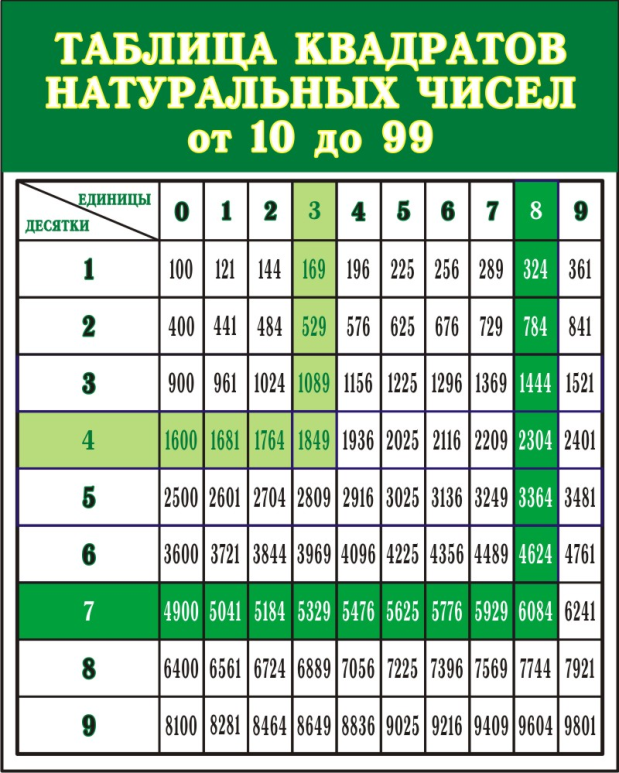 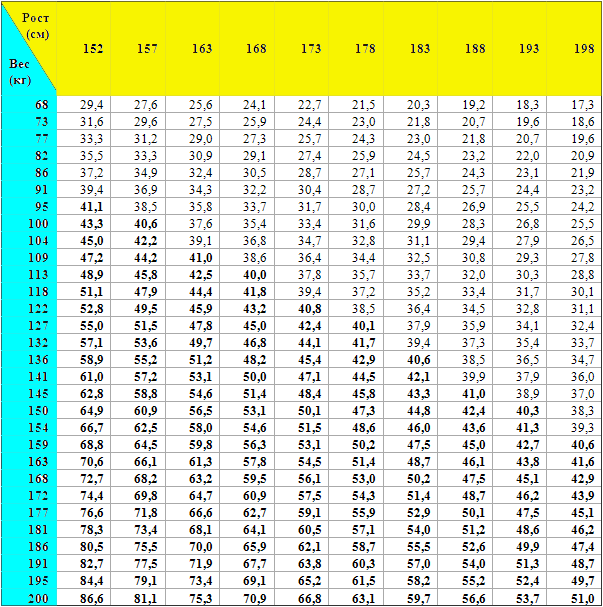 Примеры какого способа задания функции представлены на слайде?
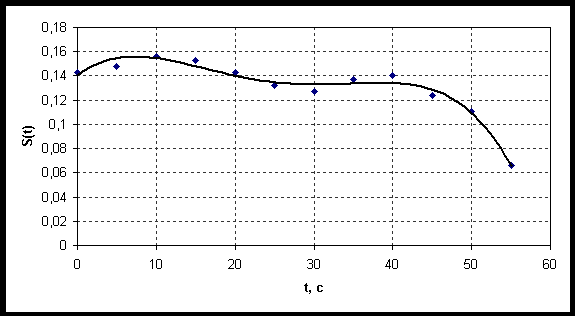 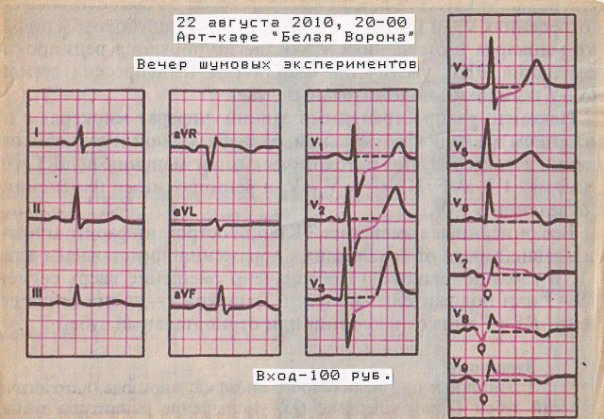 График движения
Арт-кафе «Белая ворона»
Вечер шумовых экспериментов
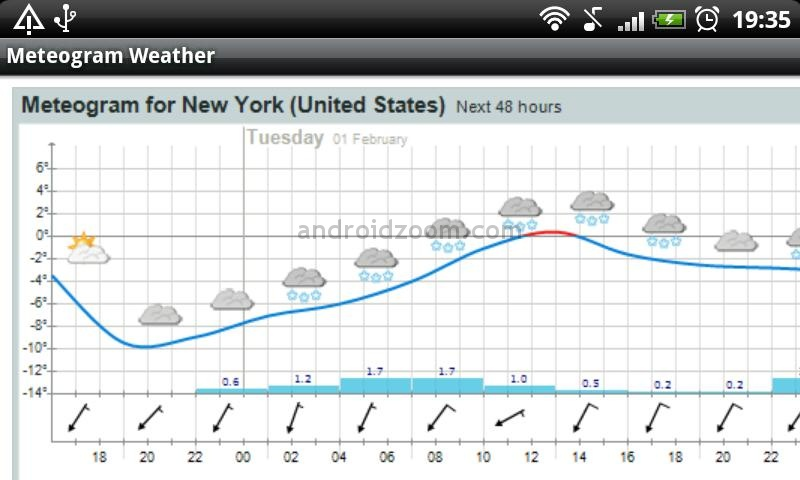 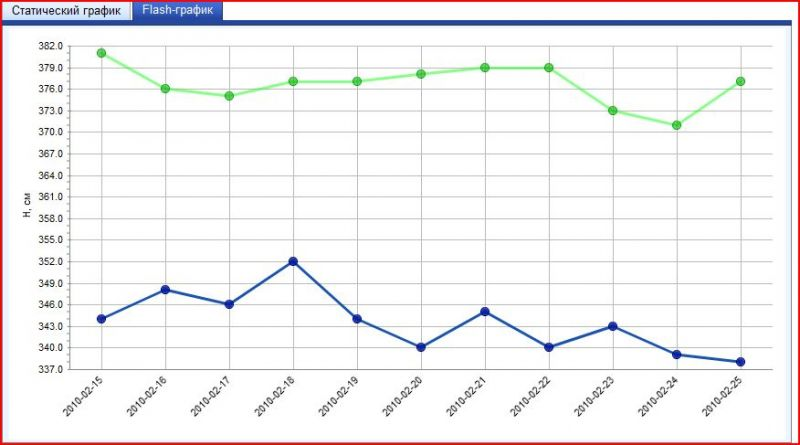 Метеограмма
Изменение уровня воды на ГЭС
Примеры какого способа задания функции представлены на слайде?
у = 3/х
у = х2
y = lg x
y =  √ 2x-5
y = x2 - 3
y = sin 2x
Примеры какого способа задания функции представлены на слайде?
Функция  у = f(x) задана на множестве однозначных натуральных чисел с помощью следующего правила: каждому числу х ставится в соответствие удвоенное его значение.

Функция равна 1, если х – рациональное число; функция равна 0, если х – иррациональное число

Функция  у = f(x) задана на множестве целых чисел с помощью следующего правила:каждому числу х ставится  в соответствиецифра единиц квадрата числа х.

 Функция  у = f(x) задана на множестве натуральных чисел с помощью следующего правила: каждому числу х ставится в соответствие его квадрат.